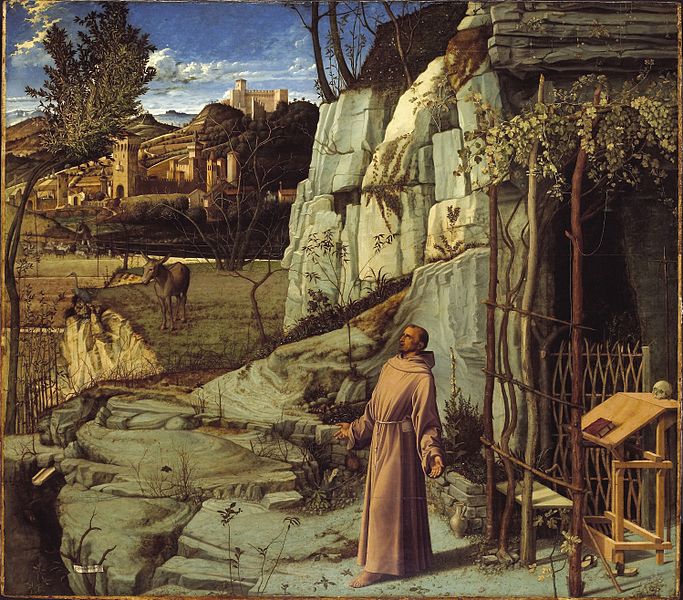 http://upload.wikimedia.org/wikipedia/commons/thumb/d/d7/Giovanni_Bellini_-_Saint_Francis_in_the_Desert_-_Google_Art_Project.jpg/683px-Giovanni_Bellini_-_Saint_Francis_in_the_Desert_-_Google_Art_Project.jpg
Giovanni Bellini (1480)
St François en extase
http://upload.wikimedia.org/wikipedia/commons/thumb/d/d7/Giovanni_Bellini_-_Saint_Francis_in_the_Desert_-_Google_Art_Project.jpg/683px-Giovanni_Bellini_-_Saint_Francis_in_the_Desert_-_Google_Art_Project.jpg
Présentation de l’œuvre
Le tableau a été commandé par Giovanni Michiel. 
Il a été peint en 1480
Giovanni Bellini est né à Venise en 1430. Il est un peintre italien de la Renaissance, considéré comme le précurseur de l'école vénitienne
C’est dans l’atelier paternel que Giovanni apprend son métier de peintre. Plus tard, le coloris de Giovanni est plus profond, plus homogène et joue déjà un grand rôle dans la représentation du relief. Il y a plus d’humanité dans les sentiments exprimés, tendresse, joie ou douleur. La nature est représentée, ce qui est nouveau : souvent les compositions se détachent sur un fond de paysage où l’on reconnaît la campagne ou les collines de Vénétie.
Les premières oeuvres sont des petits panneaux peints alors qu’il n’a que 21 ans, telle la Pietà, qui groupe, selon un thème fréquent chez les Bellini, les figures de la Vierge, de Saint Jean l’Évangéliste et du Christ au Tombeau. On peut dater de la même année la Transfiguration et le Christ au mont des Oliviers. C’est à 31 ans que Giovanni commence à multiplier les variations sur un thème qu’il ne cessera d’exploiter : celui de la Vierge à l’Enfant.
C’est entre 1470 et 1475 que Bellini doit se rendre 
à Rimini pour peindre le retable de San Francesco qui
 marque un tournant capital dans sa carrière. Les 
années suivantes donneront à Bellini l’épanouissement
 de ses moyens. Cette période est celle de l’équilibre entre 
la forme et les couleurs, plus belles les unes que les autres.
Un climat spirituel se fait ressentir et une certaine poésie émane du paysage. Son importance est primordiale dans plusieurs panneaux peints entre la 46e et 56e année du peintre, tels le Saint François recevant les stigmates et la lumineuse Transfiguration ; plus tardive est l’Allégorie mystique des Offices.
http://upload.wikimedia.org/wikipedia/commons/thumb/1/11/Giovanni_Bellini_Felt%C3%A9telezett%C3%96narck%C3%A9peKJ.jpg/220px-Giovanni_Bellini_Felt%C3%A9telezett%C3%96narck%C3%A9peKJ.jpg
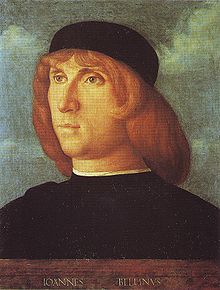 Description
Le tableau représente 
Saint François dans des rochers 
à l’écart de la ville.
 Les stigmates de St François 
restent discrets contrairement
 aux anciens tableaux.
Au premier plan, on peut voir 
le lieu sacré du saint retiré 
dans la montagne.
Au second, un paysage de campagne
 séparé par une barrière végétale.
Au troisième plan, c’est la civilisation urbaine qui est derrière une rivière.
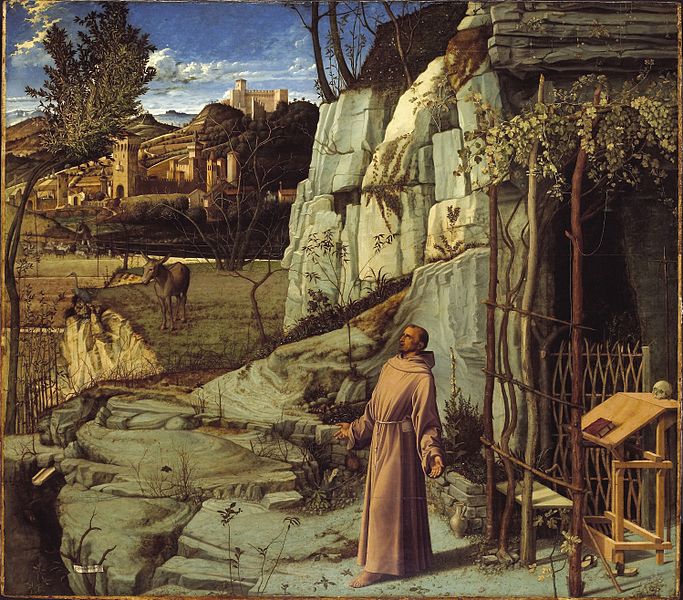 http://upload.wikimedia.org/wikipedia/commons/thumb/d/d7/Giovanni_Bellini_-_Saint_Francis_in_the_Desert_-_Google_Art_Project.jpg/683px-Giovanni_Bellini_-_Saint_Francis_in_the_Desert_-_Google_Art_Project.jpg
Description et interprétation
St François fixe une 
mystérieuse source de
 lumière.  C’est peut-être
 un ange ou une comète.
 Toutes les stigmates 
ne sont pas représentés 
sur St François d’Assise.
La ville représente
 l’ancienne vie de 
Saint François. 



Le pont qui mène à la ville est coupé car il tourne le dos à son ancienne vie.
La nature a une grande place dans le tableau.
L’âne rappelle que Jésus est retourné à Jérusalem. 
Les objets comme la cruche, le livre et son habitation dans la grotte montrent qu’il est pauvre.
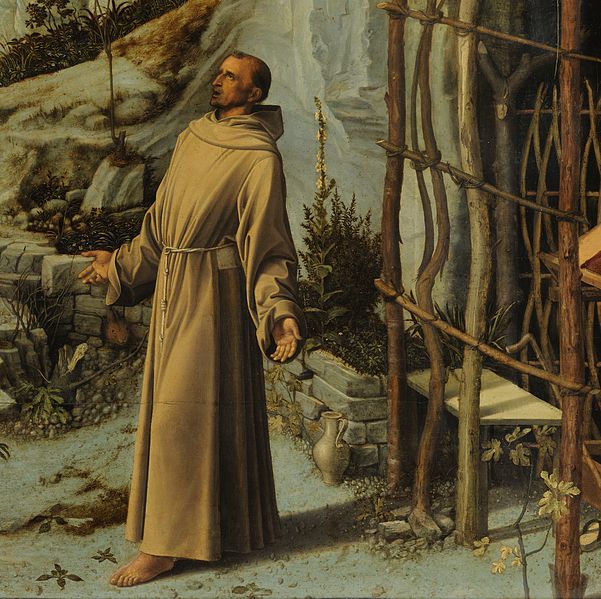 http://upload.wikimedia.org/wikipedia/commons/thumb/4/44/Giovanni_Bellini_-_Saint_Francis_in_the_Desert_-_Google_Art_Project-x1-y1.jpg/601px-Giovanni_Bellini_-_Saint_Francis_in_the_Desert_-_Google_Art_Project-x1-y1.jpg
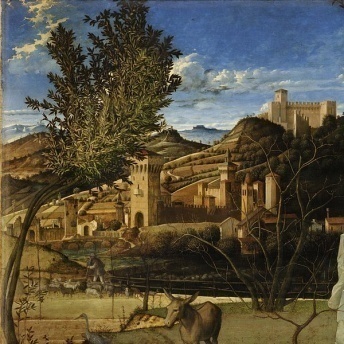 http://upload.wikimedia.org/wikipedia/commons/thumb/b/bb/Giovanni_Bellini_-_Saint_Francis_in_the_Desert_-_Google_Art_Project-x0-y0.jpg/600px-Giovanni_Bellini_-_Saint_Francis_in_the_Desert_-_Google_Art_Project-x0-y0.jpg
Sources
http://translate.google.fr/translate?hl=fr&sl=en&u=http://en.wikipedia.org/wiki/File:Giovanni_Bellini_-_Saint_Francis_in_the_Desert_-_Google_Art_Project.jpg&prev=/search%3Fq%3Dst%2Bfrancois%2Bd%25C3%25A9sert%2Bgiovanni%2Bbellini%26safe%3Dvss%26biw%3D1440%26bih%3D807
http://fr.wikipedia.org/wiki/Giovanni_Bellini
http://www.youtube.com/watch?v=z95X_FDvJNo
Fin
Réalisé par
Aurélie 5°5
Maëva 5°5